Third FL-EUR Conference
Session 1: Statutory Measures 

IRELAND: Decision-making assistance agreements &
                Co-decision-making agreements 

Áine Flynn, 
Director, Decision Support Service
2 May 2025
Assisted Decision-Making (Capacity) Act 2015
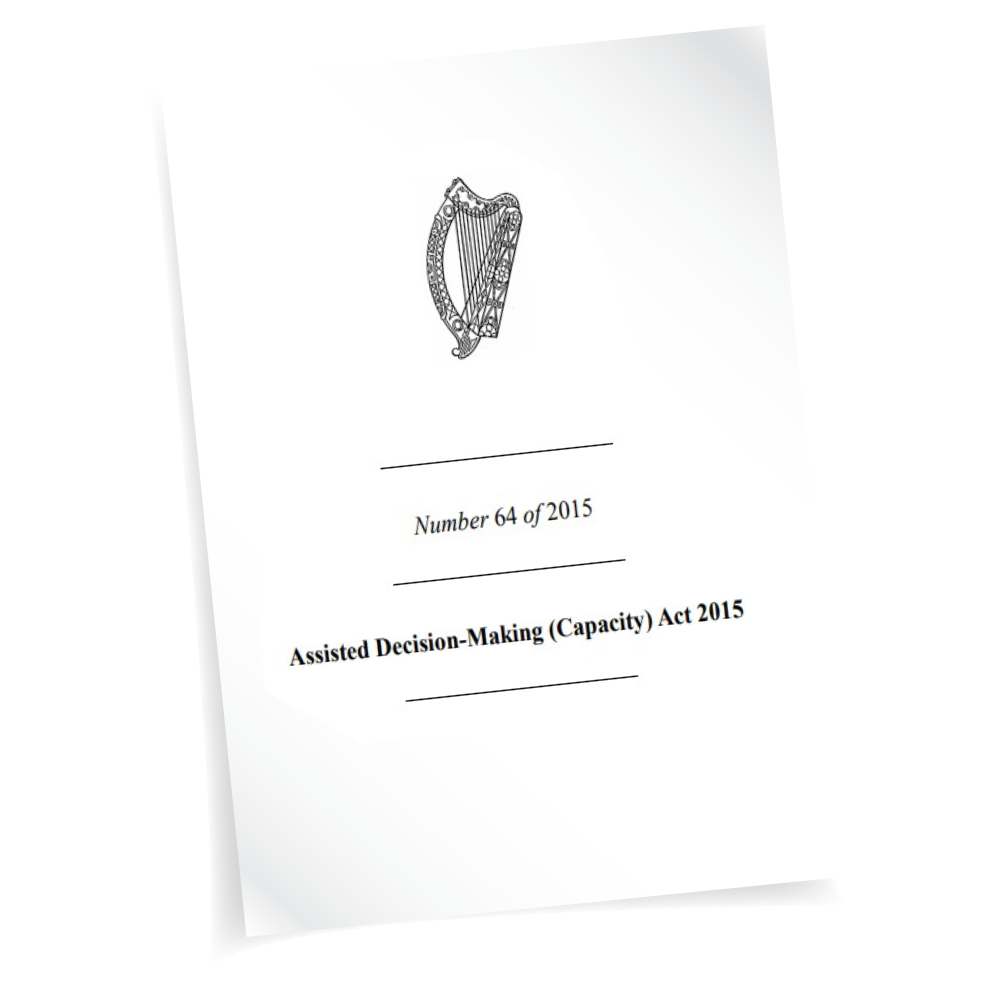 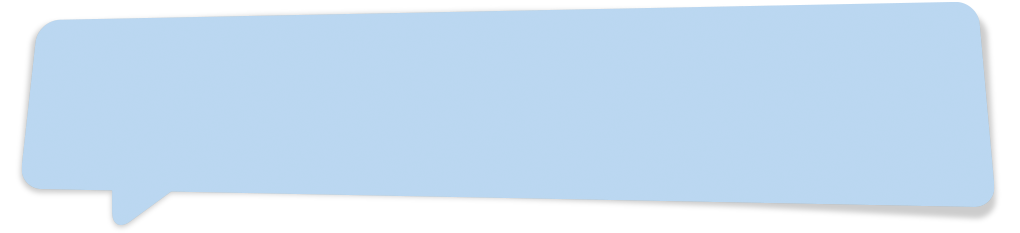 An Act to provide for the reform of the law relating to persons who require or may require assistance in exercising their decision-making capacity, whether immediately or in the future.
Enacted 30 December 2015
 A seismic cultural shift towards a rights-based approach of choice, control and consent 
      -  Inclusion Ireland, December 2015
 Assisted Decision-Making (Capacity) (Amendment) Act 2022 enacted 17 December 2022
 2015 Act (as amended) commenced 26 April 2023; Decision Support Service began operations
April 2023
Structures pre-2015 Act
Wards of court system, Lunacy Regulation(Ireland) Act 1871 
      -  ‘a person of unsound mind incapable of managing his money or  property’

An order making a person a ward of court has real consequences. It can deprive a person of the power to make many of the choices which are fundamental and integral to day-to-day life.
      HSE v. A.M., Supreme Court January 2019

2,100 (approx.) adult wards of court at commencement in April  2023

Enduring Power of Attorney under the Powers of Attorney Act 1996
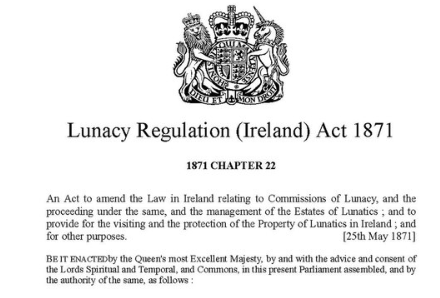 New support framework - 3 tiers
3
Decision-making representative
New support framework
2
Co-decision-maker
1
Decision-making assistant
Statutory functional assessment of capacity
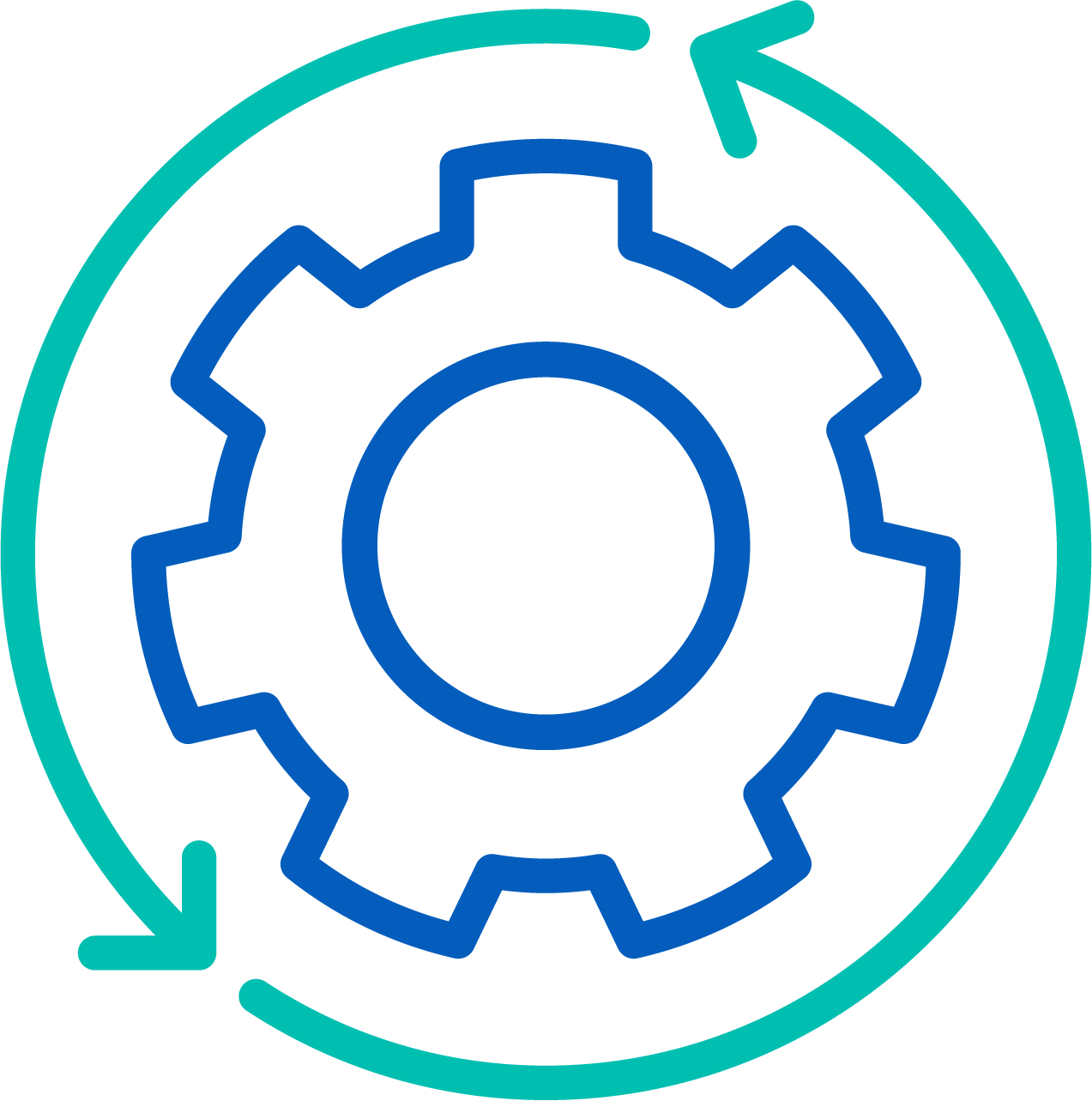 “A person’s capacity shall be assessed on the basis of ability to understand at the time that a decision is to be made, the nature and consequences of the decision in the context of available choices"

Not ‘a person of unsound mind’

Capacity time-specific and issue-specific, not binary

No diagnostic criteria or threshold; no reference to ‘mental capacity’

A person lacks capacity if unable to:
understand;
retain;
weigh up information;
communicate a decision, with appropriate assistance if necessary
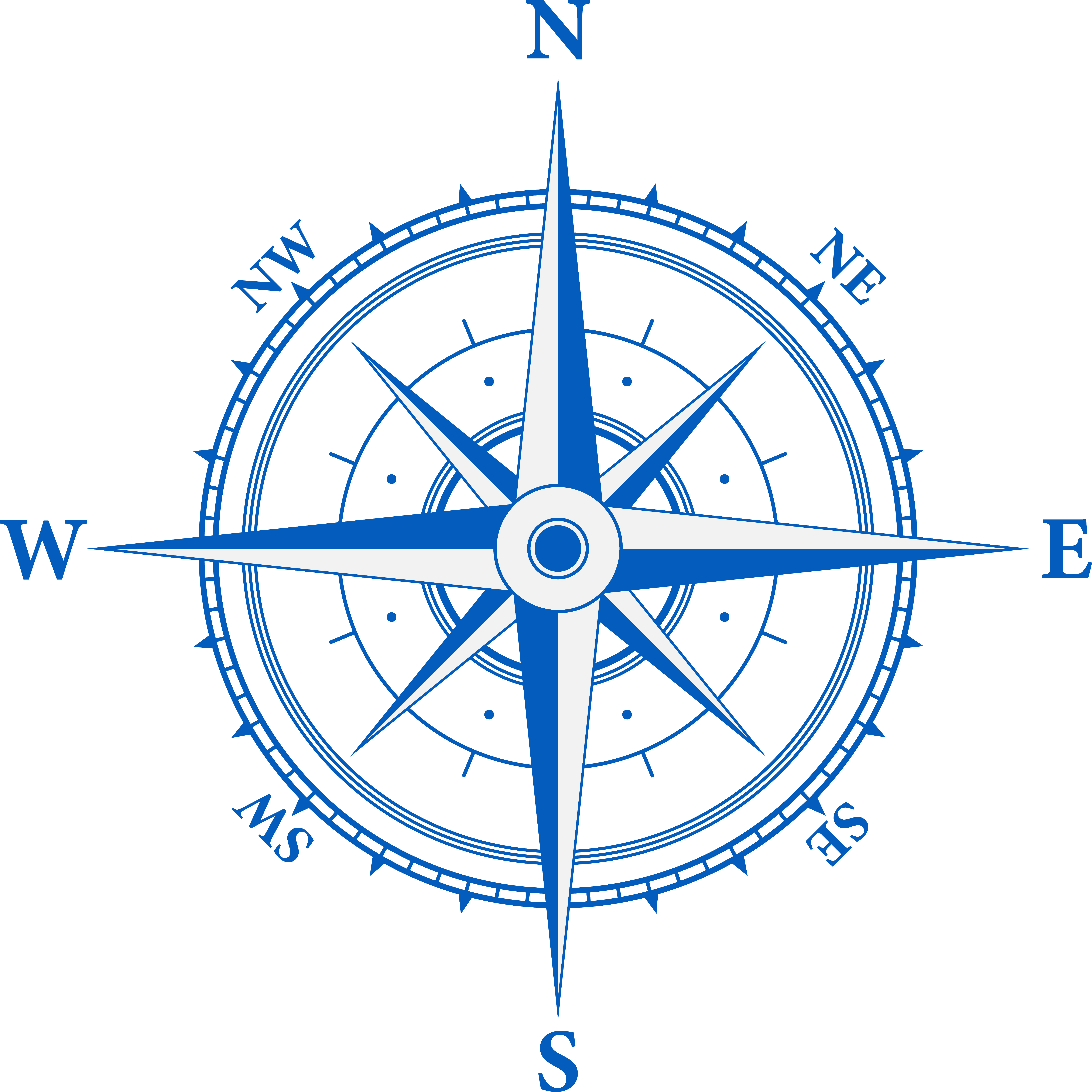 Guiding Principles for Interveners
‘Interveners’ include the Director, the courts carrying out functions under the 2015 Act and all decision supporters 
presumption of capacity for adults 
a persons shall not be considered unable to make a decision unless all practicable steps have been taken to help him or her to do so
an unwise decision does not mean that the person lacks capacity
proportionality, minimal restriction of rights and freedom of action
dignity, bodily integrity, privacy, autonomy, right to control over own finances and property
give effect as far as practicable to past and present will and preferences
act in good faith and for the benefit of the person
No reference to best interests 

United Nations Convention on Rights of Persons with Disabilities, ratified by Ireland in 2018-
UNCRPD Optional Protocol; came into effect 30 November 2024
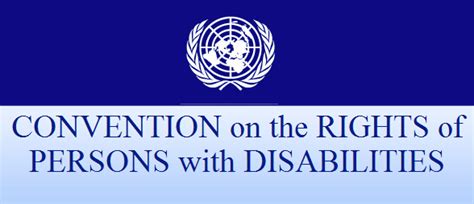 What decisions may be supported?
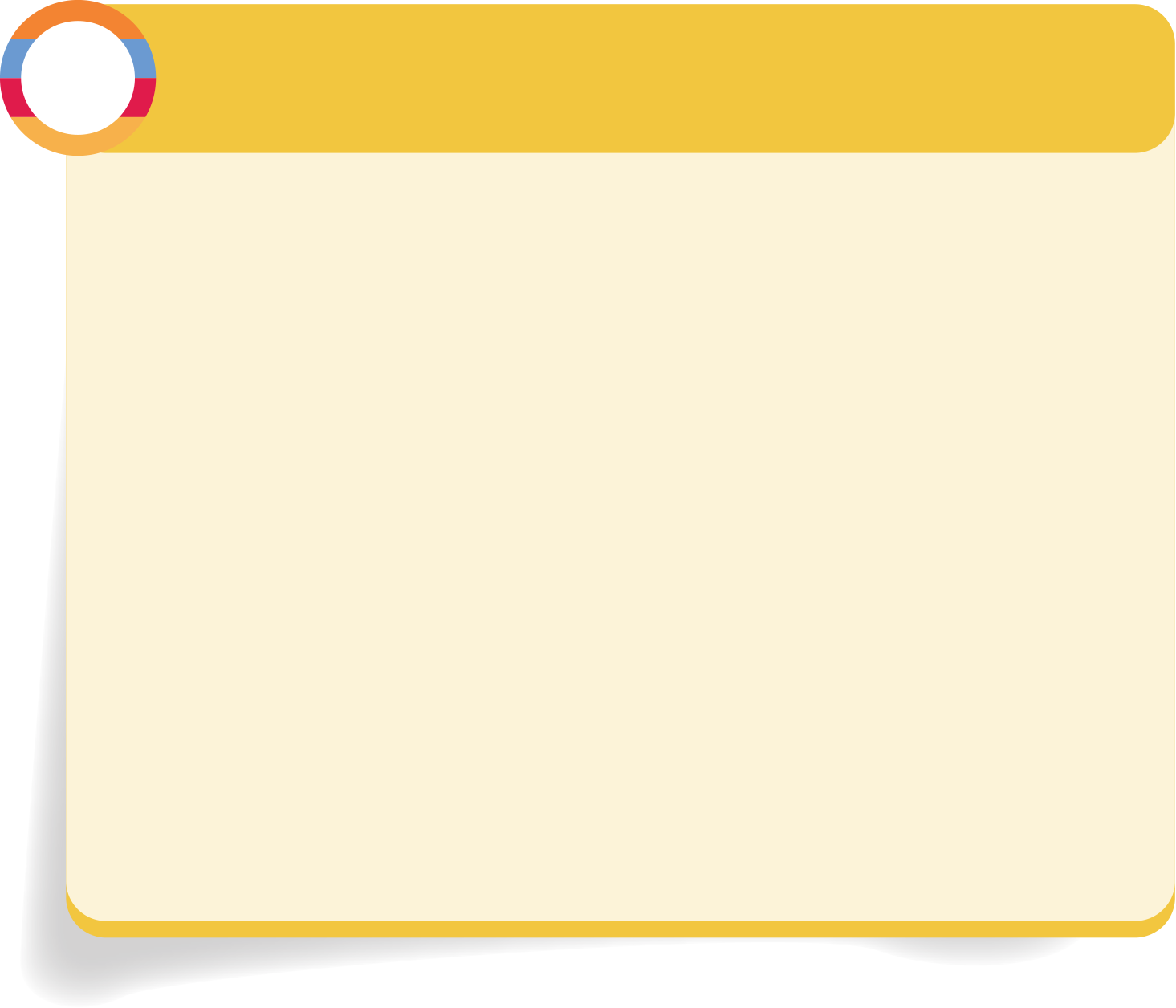 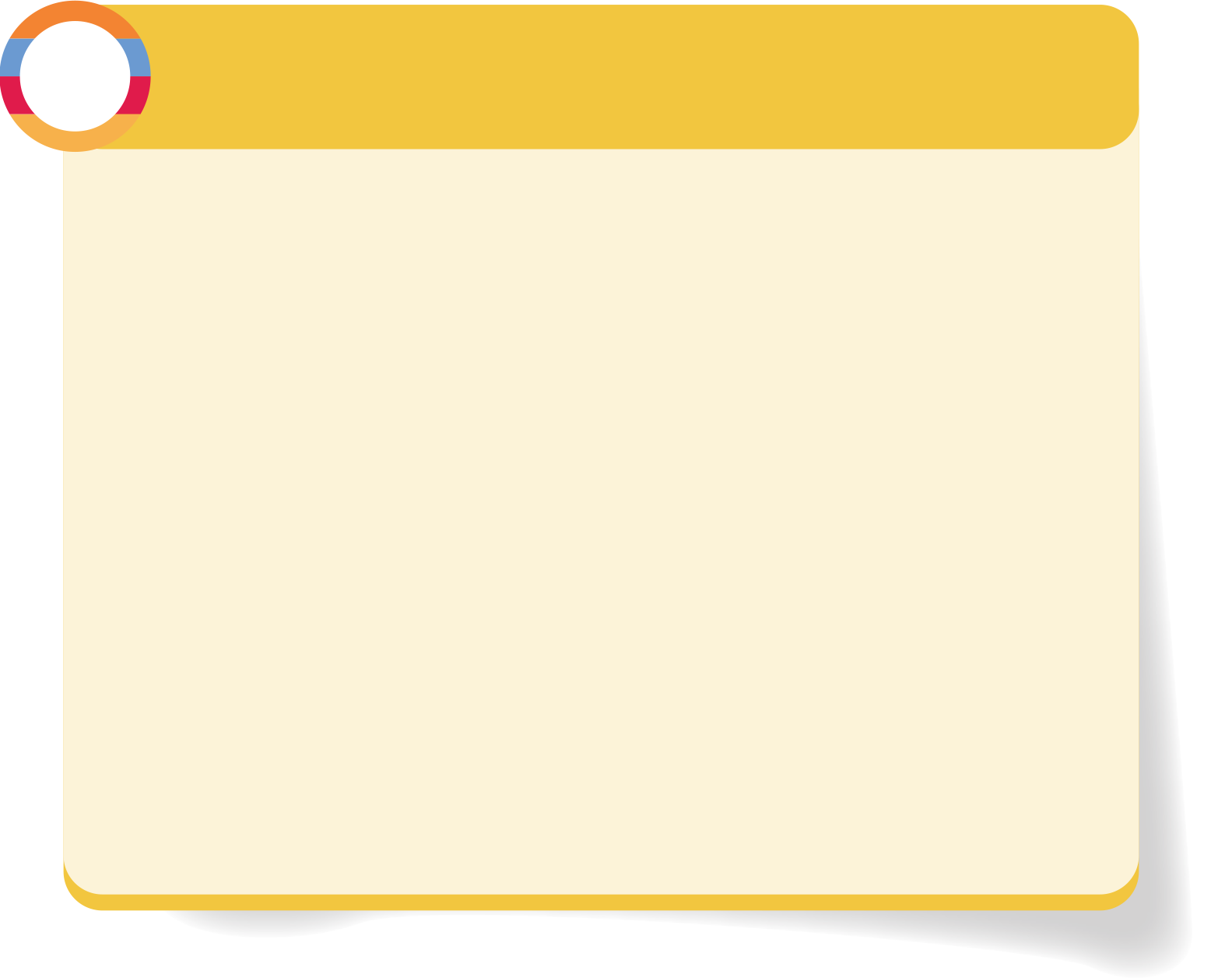 Property and affairs, including:
Personal Welfare, including
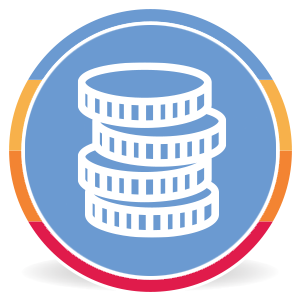 Accommodation
Education and training
Social services
Healthcare
Participation in healthcare/social care research, not including clinical trials
“…other matters relating to the relevant person’s wellbeing”
Buying and selling property 
Applying for benefits
Carrying on a business
Paying debt and liabilities
Providing for other persons
Court proceedings
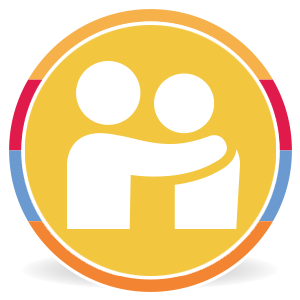 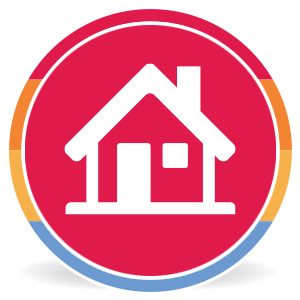 A person is not eligible for appointment as a decision-making assistant or co-decision-maker if
convicted of offences in relation to the appointer or the appointer’s child
the subject of a barring order or safety order in relation to the appointer or the appointer’s child 
an undischarged bankrupt or in debt settlement arrangements- ineligible in relation to property and affairs decisions only 
previously removed by the court from acting as decision-making assistant or co-decision-maker for the appointer 
the owner, registered provide or employee of a service in which the appointer resides 
convicted of one of the specific offences created by the 2015 Act
Eligibility Criteria
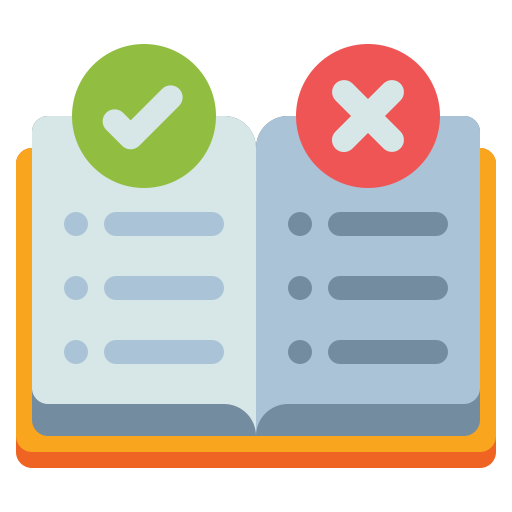 Decision-making assistant (DMA)
1
‘Appointer’ is a person who considers that his or her capacity is or may shortly be in question 
Relevant decisions are set out in a decision-making assistance agreement 

Functions of decision-making assistant:
assist to obtain and explain relevant information
ascertain and help appointer to communicate will and preferences
assist appointer to make and express decisions
help to ensure that decisions implemented

The appointer still makes the decision 
No capacity assessment required 
Notified to but not formally registered with the Decision Support Service
Process is provided for by Regulation (S.I. No. 205/2023)- signing and witnessing formalities and requirements to give notice
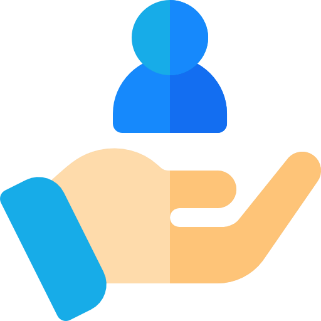 DMAAs: an overview
112 active notified DMAAs*
33 pending review by the DSS
*Data as of 30 April 2025
DMAAs: an overview
Co-decision-maker (CDM)
2
‘Appointer’ is a person who considers that his or her capacity is or may shortly be in question
Co-decision-maker is a relative or friend in a pre-existing relationship of trust 

Functions of co-decision-maker:
assist the appointer to obtain relevant information 
advise the appointer, explain relevant information ascertain and 
      help to communicate will and preferences
make a relevant decision jointly
make reasonable efforts to ensure that decision is implemented
to acquiesce- unless serious harm is foreseeable, but this does not confer a right of veto 

An appointer may appoint only one co-decision-maker in a single co-decision-making agreement
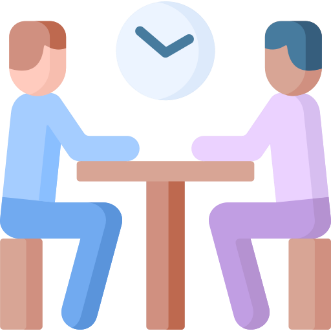 Registration of a co-decision-making agreement (CDMA)
Application to register must contain supporting statements, including:
from appointer that he or she understands and wish to enter into a co-decision-making agreement
from co-decision-maker that he or she understands and undertakes to comply with functions and guiding principles 
statement as to why as to why the less intrusive measure of a DMAA was not chosen 
capacity statement from a medical practitioner or prescribed healthcare professional to confirm
appointer has capacity to decide to enter into a co-decision-making agreement
requires the assistance of the co-decision-maker 
has capacity to make decisions specified in the co-decision-making agreement 
    with the co-decision-maker 
Notice parties- family members or other current decision supporters-  may object on specified grounds
DSS must review to ensure compliance and consider any objections before registering
2
A decision taken in scope of a registered CMDA shall not be challenged for incapacity
A decision not taken jointly is null and void/ documents requiring signature must be co-signed
CDMA: After registration
Co-decision-maker reports to the DSS
Annual reports must detail any financial transactions 
Co-decision-maker may not claim remuneration and may not make gifts 
Non-compliance with reporting may lead to removal by the DSS- this determination is appealable to court

Section 26: DSS also conducts separate periodic reviews after 12-15 months and every 3 years- an updated capacity statement is required 
Co-decision-maker is obliged to notify the DSS if the appointer’s capacity either deteriorates or improves

Matters giving rise to nullity include:
 the appointer moves to a higher tier of support
 the co-decision-maker becomes disqualified based on eligibility criteria
 the co-decision-maker  is the appointer’s spouse or partner and the relationship ends
 the co-decision-maker  enters into a decision support arrangement
2
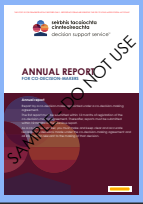 CDMAs: an overview
94 active notified CDMAs*
60 pending review by the DSS
*Data as of 30 April 2025
CDMAs: an overview
Matters arising….
Section 138: nothing in this Act alters the existing law on capacity or consent in relation to specific matters, including
 marriage
 separation and divorce
 placing a child for adoption 
 guardianship
 sexual relations

Section 41(3) when the court declares that a relevant person lacks capacity unless assisted by a co-decision-maker but the relevant person dos not have a suitable co-decision-maker, then a decision-making representative appointed in default must  endeavour to make decision jointly 

Issues with wards who are discharged from wardship to register a co-decision-making agreement
Investigations of complaints about decision support arrangements
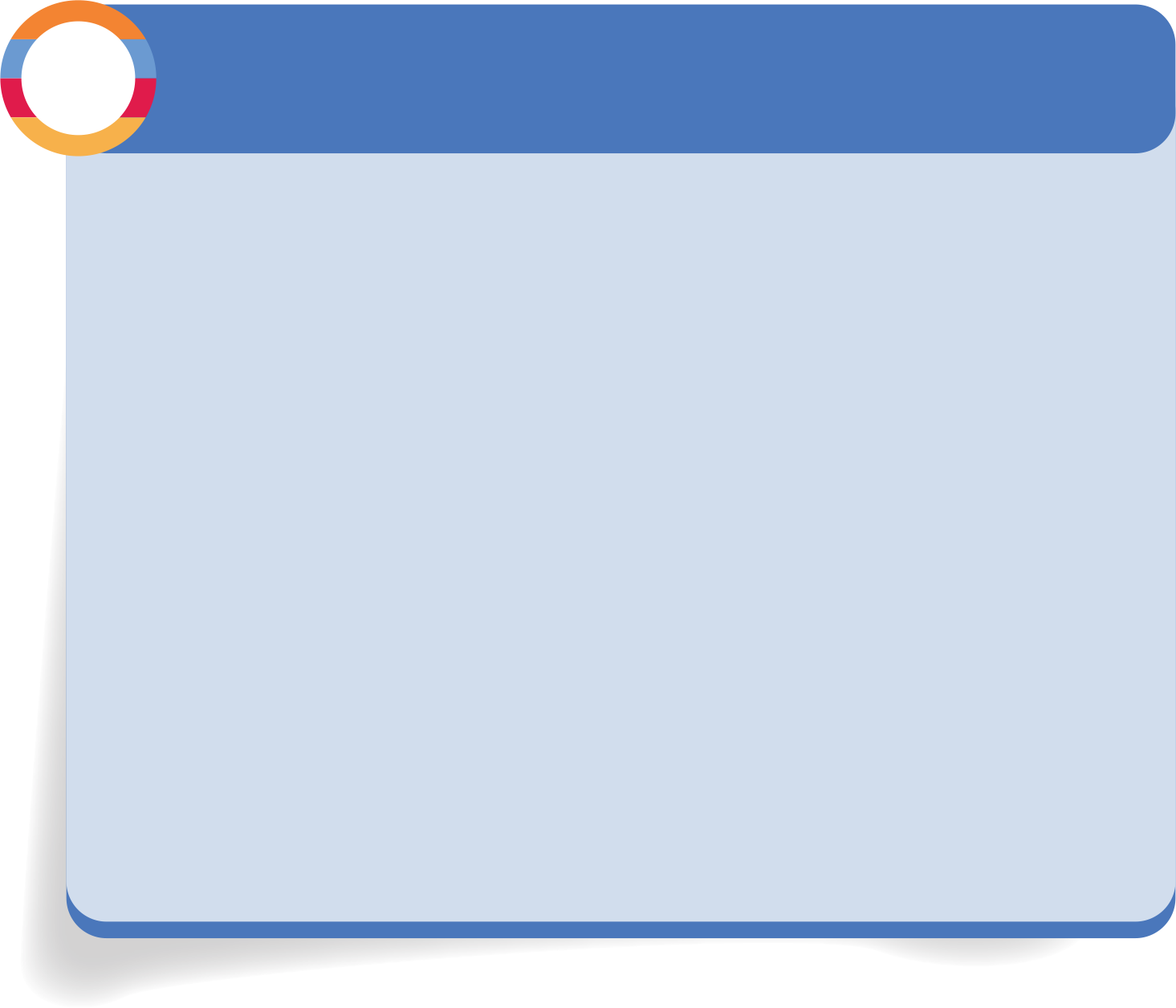 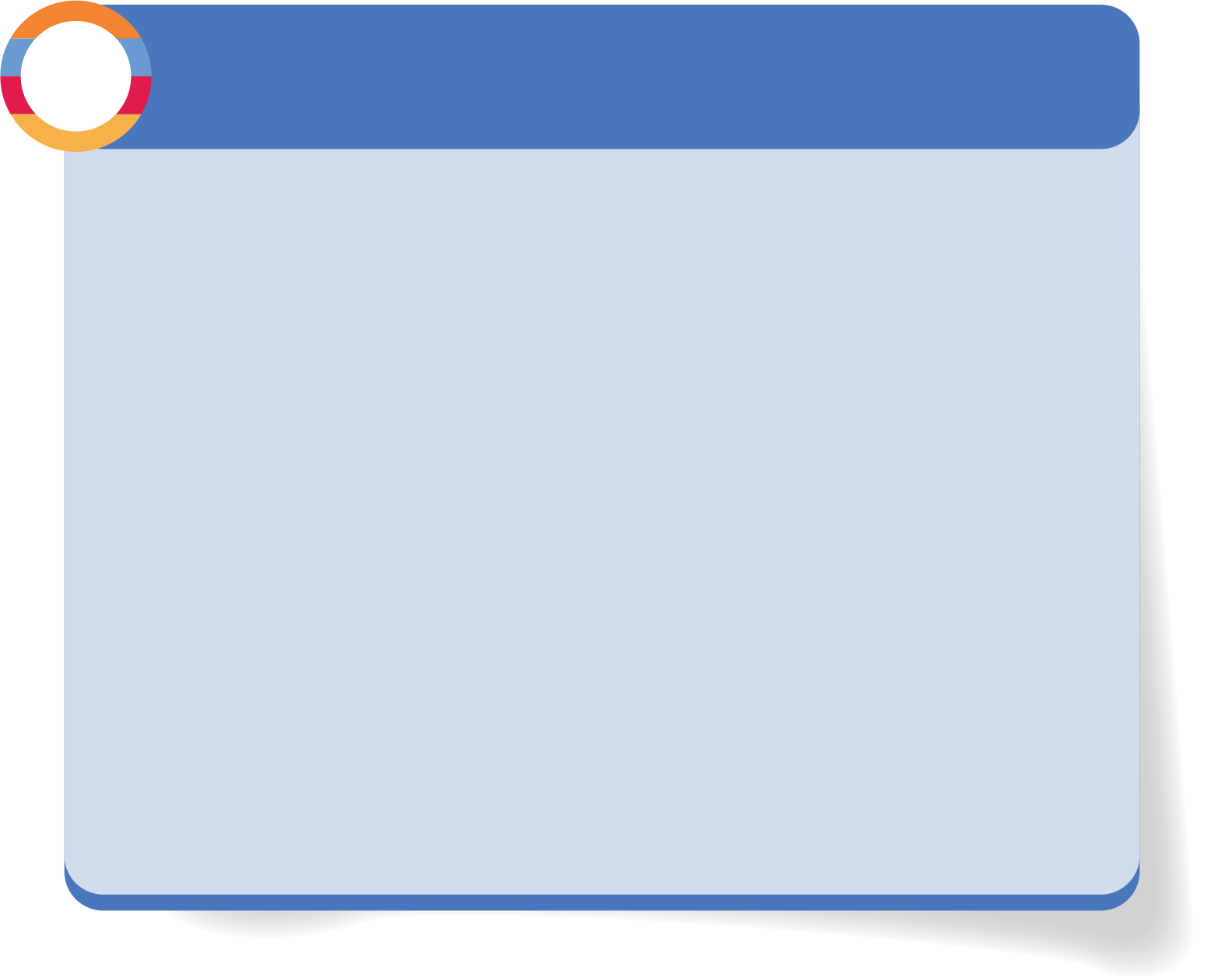 Grounds of complaint
Director powers – Section 96
Commission a special or general visitor 
Summon witnesses
Take up evidence
Escalate to court
Temporarily suspend pending investigation 
Escalate for criminal investigation, if necessary
Conduct own initiative investigations
Resolve informally
Acting outside scope 
Unsuitability 
Arrangement not in accordance with will and preferences
Fraud, coercion, undue influence
Capacity issues
Breach of function or a breach of  Act, including guiding principles
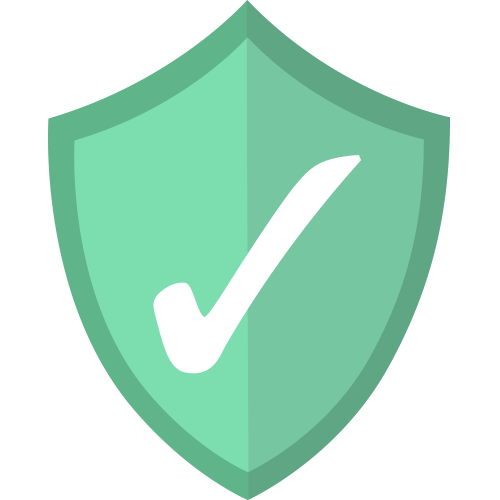 Complaint may be raised by any person
Codes of Practice
13 codes published with Ministerial consent 2023
general guidance code on supporting decision-making and assessing capacity
guidance for decision-making assistants and co-decision-makers

A person concerned shall have regard to a code of practice when performing any function under the Act in respect of which the code provides guidance
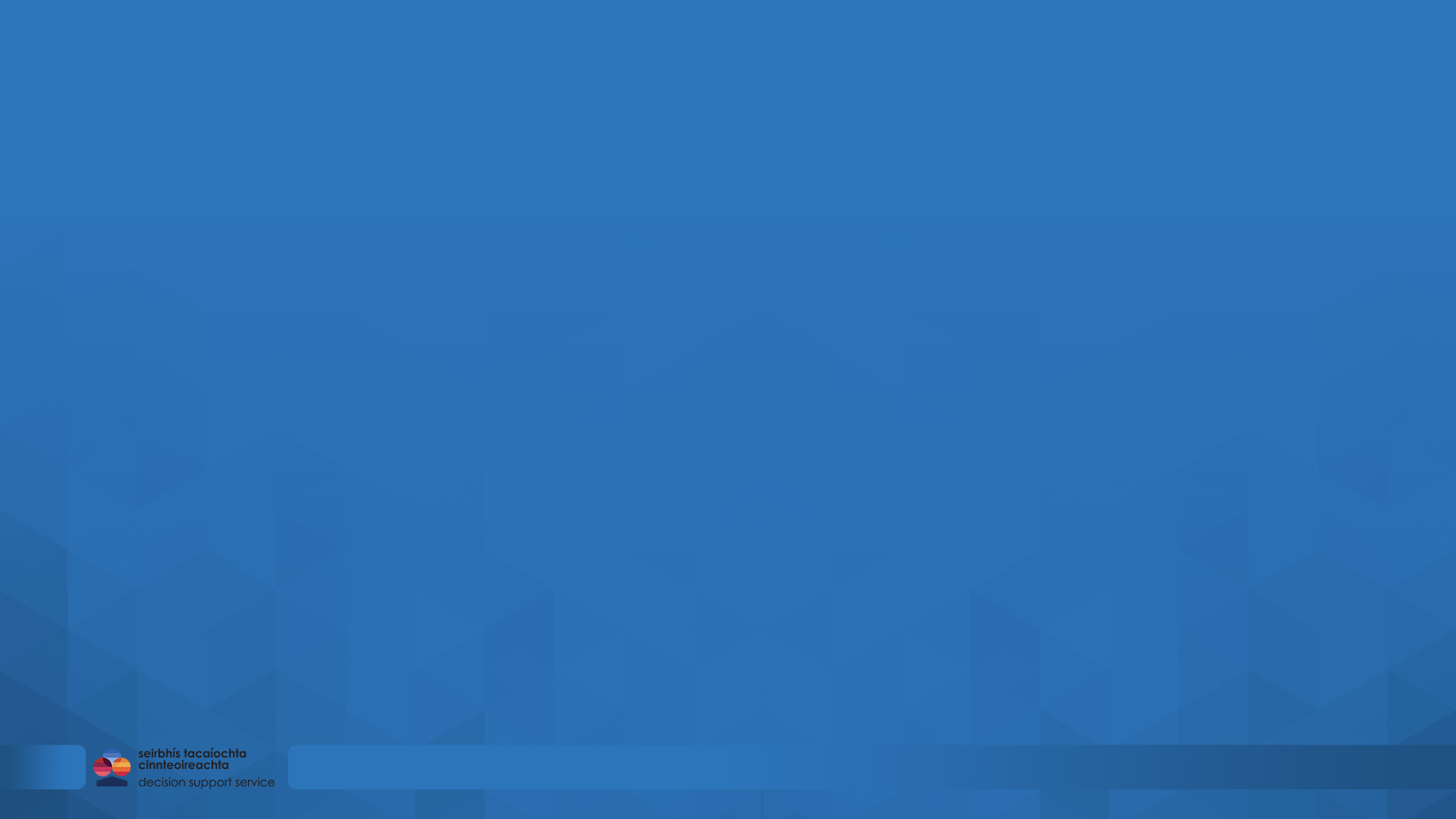 Go raibh maith agaibh
Thank You
Dank je wel
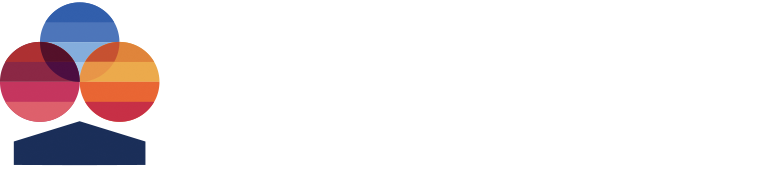 Website: www.decisionsupportservice.ie
Email: queries@decisionsupportservice.ie
Telephone: (01) 2119750
This presentation is intended as an overview of aspects of the Assisted Decision-Making (Capacity) Act 2015 and related matters and should not be relied on as legal advice or opinion